Shepherd Of The Hills
Facility Expansion Meeting
2004  Parish Assistance Consultants
“This church has incredible potential to reach many more souls with the gospel.  SOTH can serve as a model congregation for the synod.  What would keep that from happening is:  1. Members becoming too comfortable with the size and style of current ministry and complacent about carrying out the great commission.  2. A structure and style of ministry that lacks the organization and purpose of reaching and serving a large number of people.  Please always remember whose church this is, who governs the universe, who gave his life to redeem the world and wants all people to be save.”
2004  PA Key Recommendations	        Action Taken
1. Create a vision for your ministry;				 2005
     Define staff and space needs

2. Address parking immediately                    2009

3. Add staff                                                       2011

4. Find additional land                                    2015

5. Add space                                                      ?
Facility Expansion Team    2013-2015 

2013    Council reviews space needs identified in 				    2005 and presents a proposed process and 		  			timetable to congregation

2014    Facility Expansion Committee starts to function;
		    Mayotte Group begins work on drawings

2015    Drawings completed     
			450 confirmed members / 551 baptized soul
			(Compared to 327/448 in 2005)
Current Ministry Status And Projections

A net gain of  27 confirmed members and 34 baptized souls in the past five years suggests slow but steady growth.

Declining worship attendance (as a percentage of our members) in the last five years is a concern. However, worship attendance increased from 219/week to 229/week the past year, and encouraging faithful worship is a key initiative of 2015-16 ministry plans.   

Our giving over the past four years fluctuated between $320,00 and $339,644 (a difference of 6%), which suggests a fairly stable baseline for budgetary planning purposes.
Current Use Of Space:   Fellowship Hall NW
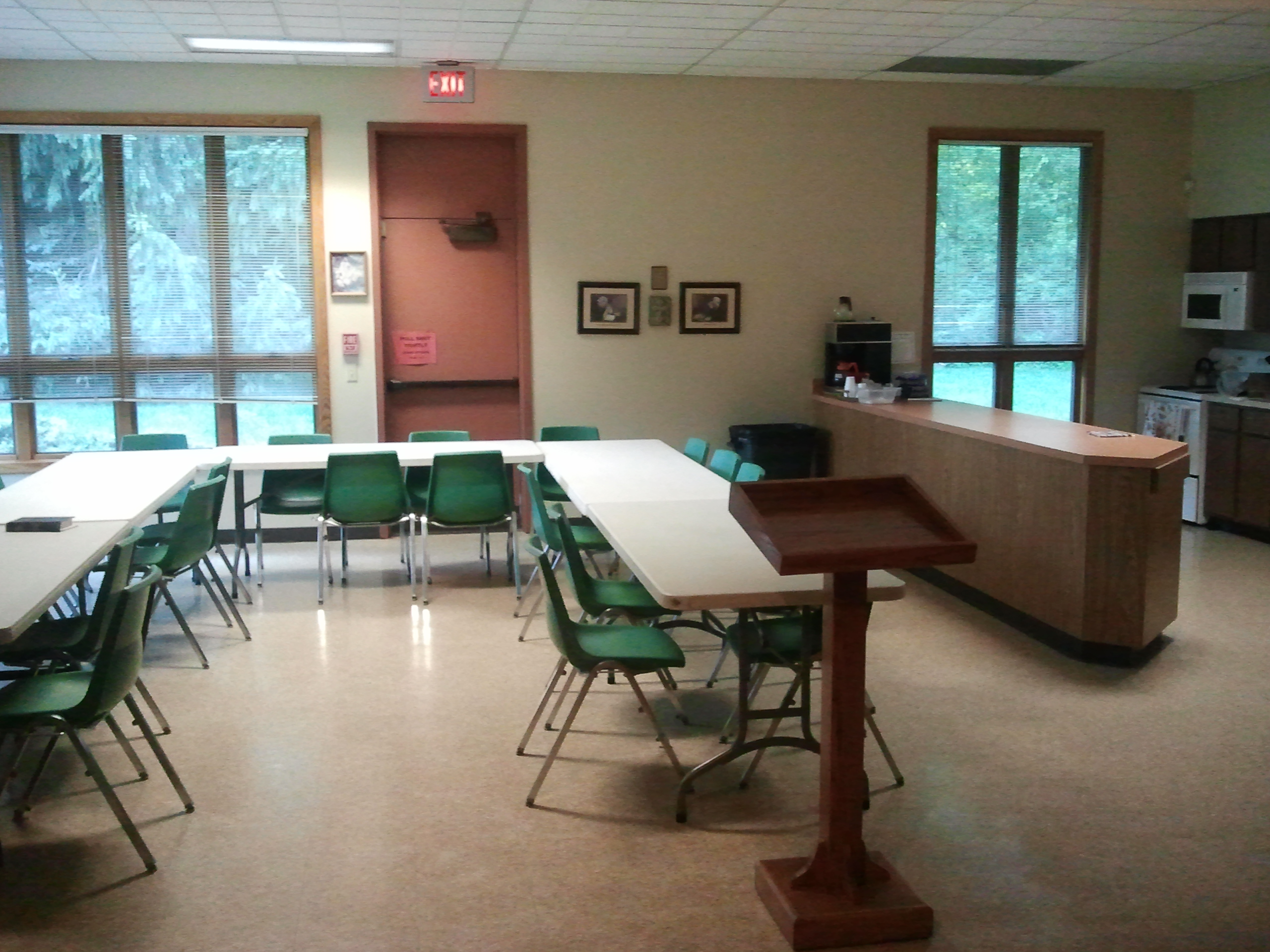 Kitchen
Fellowship Gathering
Meals
Youth Ministry Events
Youth Confirmation Class
Workshops
Week Day Bible Classes
Upper Grade Sunday School
Council and Board Meetings
Current Use Of Space:   Fellowship Hall SE
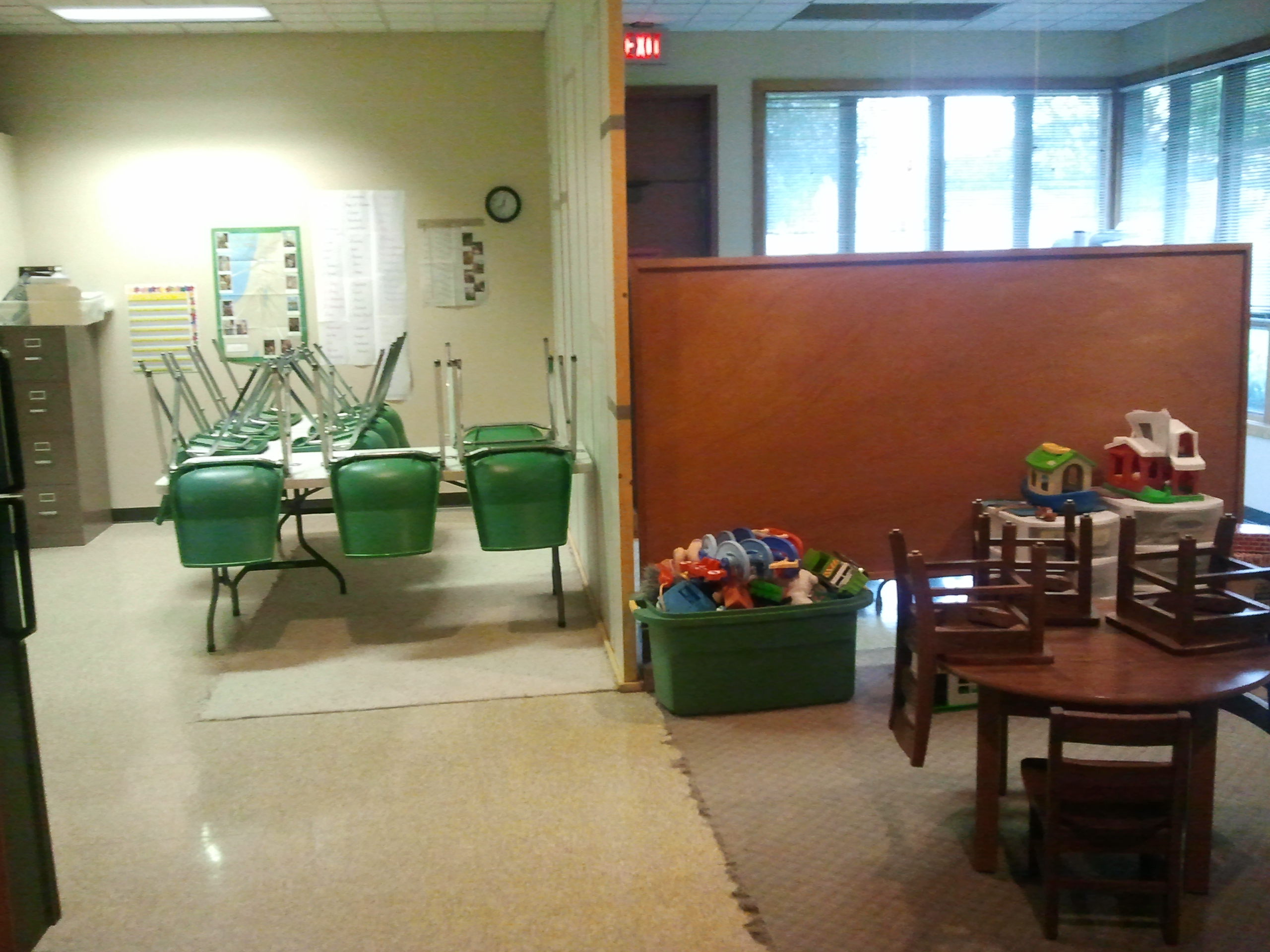 Lower Grade Sunday School
Fellowship gatherings
Meals
Storage
Secondary Work Space
Cold Storage For Food Bank
Current Use Of Space:   Library
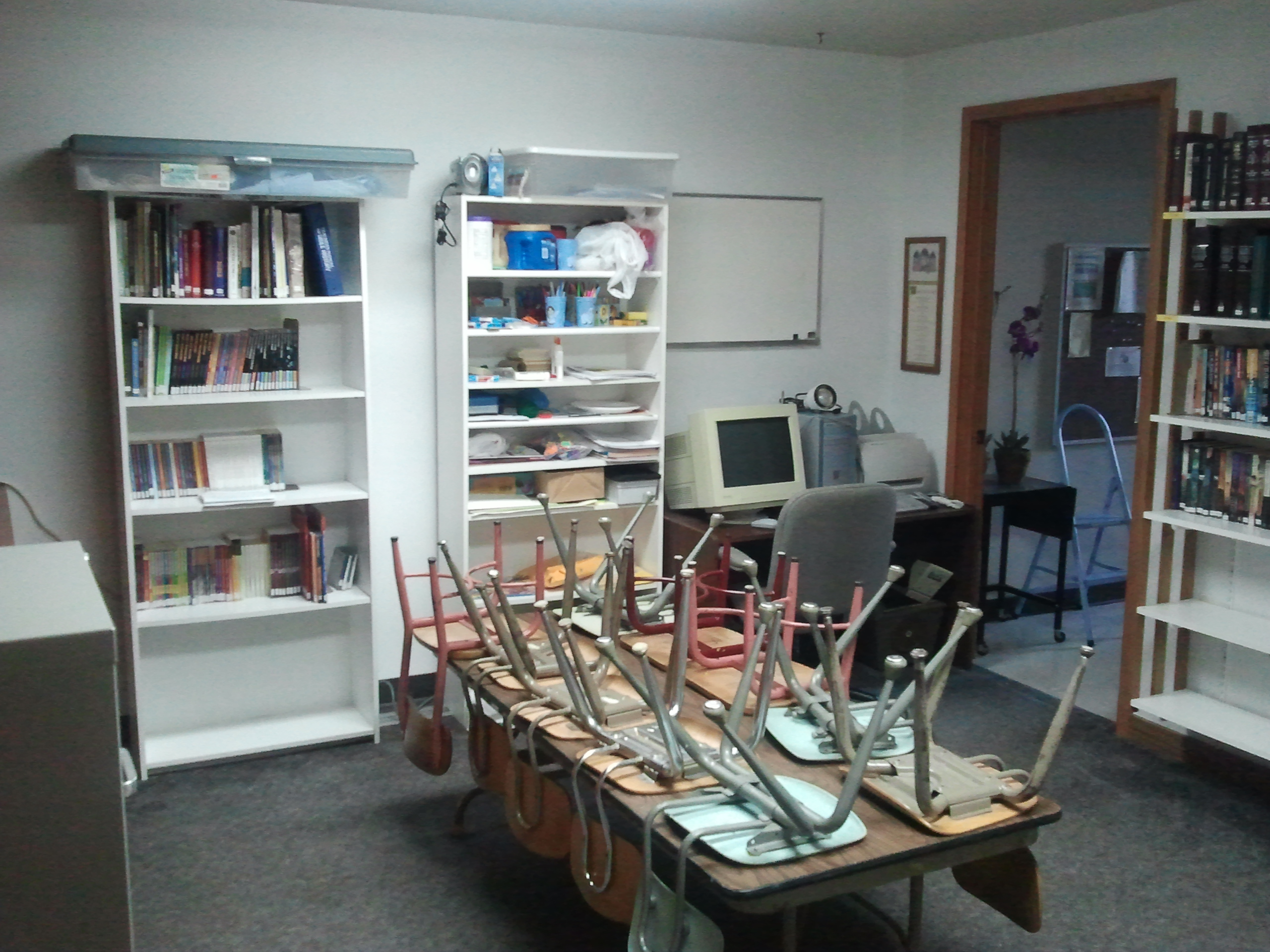 Library
Kindergarten Sunday School
Storage
Taping Of Services
Current Use Of Space:   Narthex
Foyer
Before Service Socializing
After Service Socializing
Current Use Of Space:   Sanctuary
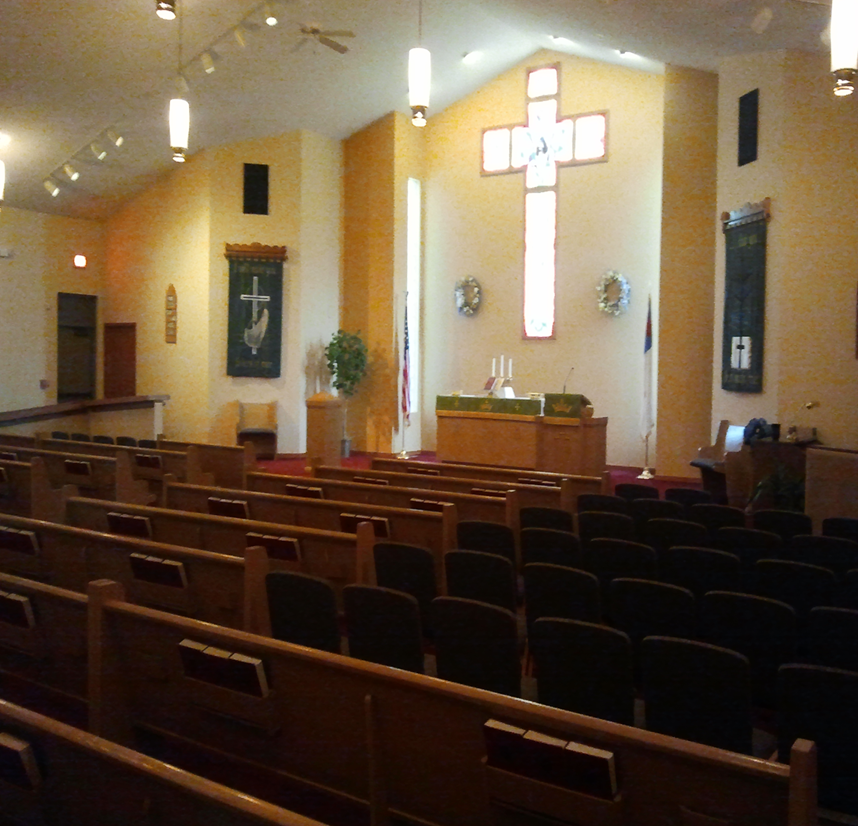 Worship Services
Adult Bible Class
Women’s Support Group
Choir Rehearsal
Community meetings 
	(Condo association)
Current Use Of Space:   Cry Room
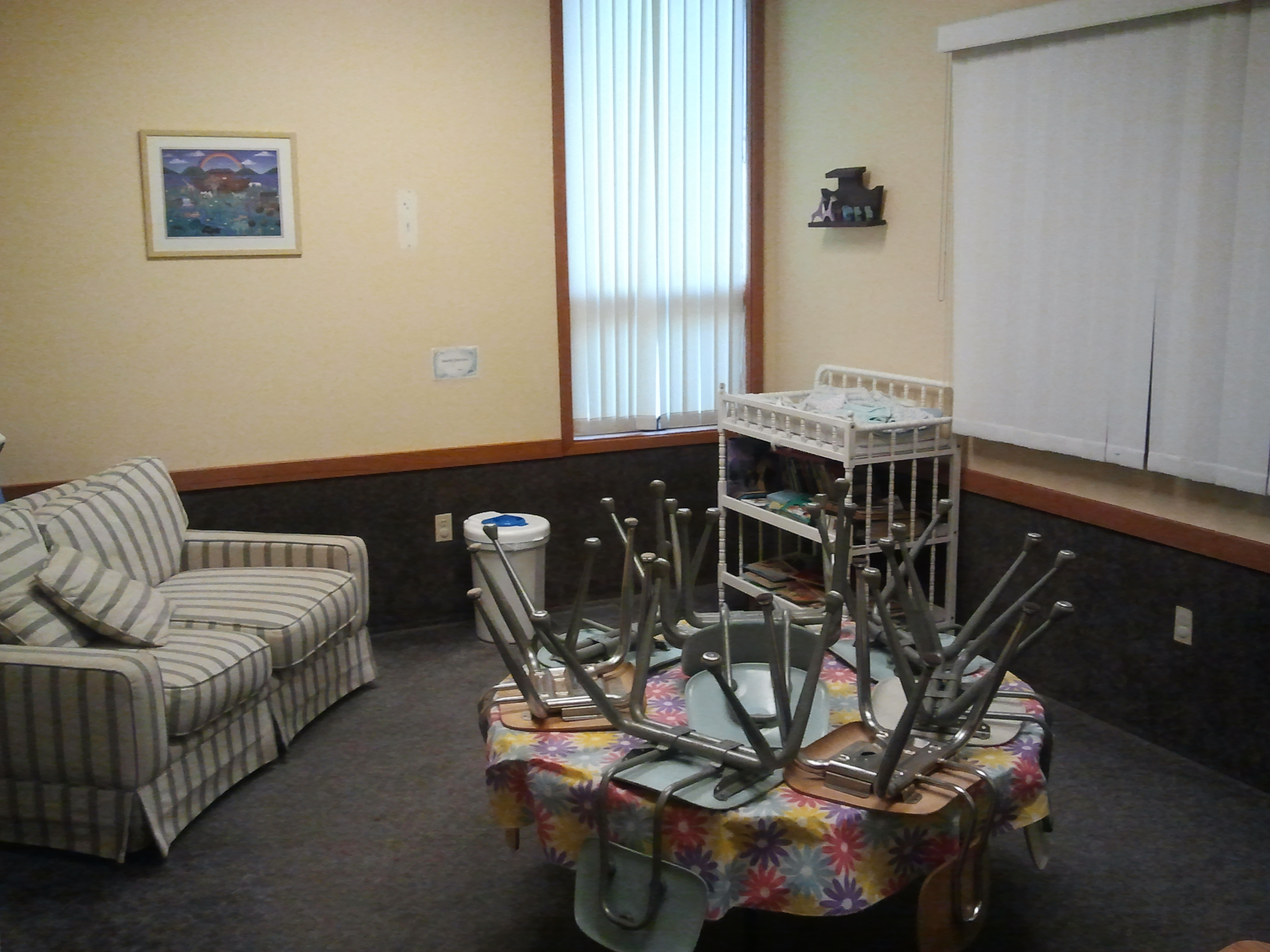 Cry Room
Pre-School Sunday School
Baby-Sitting Space
Family Counseling Room
Current Use Of Space:   Pastor Tullberg’s Office
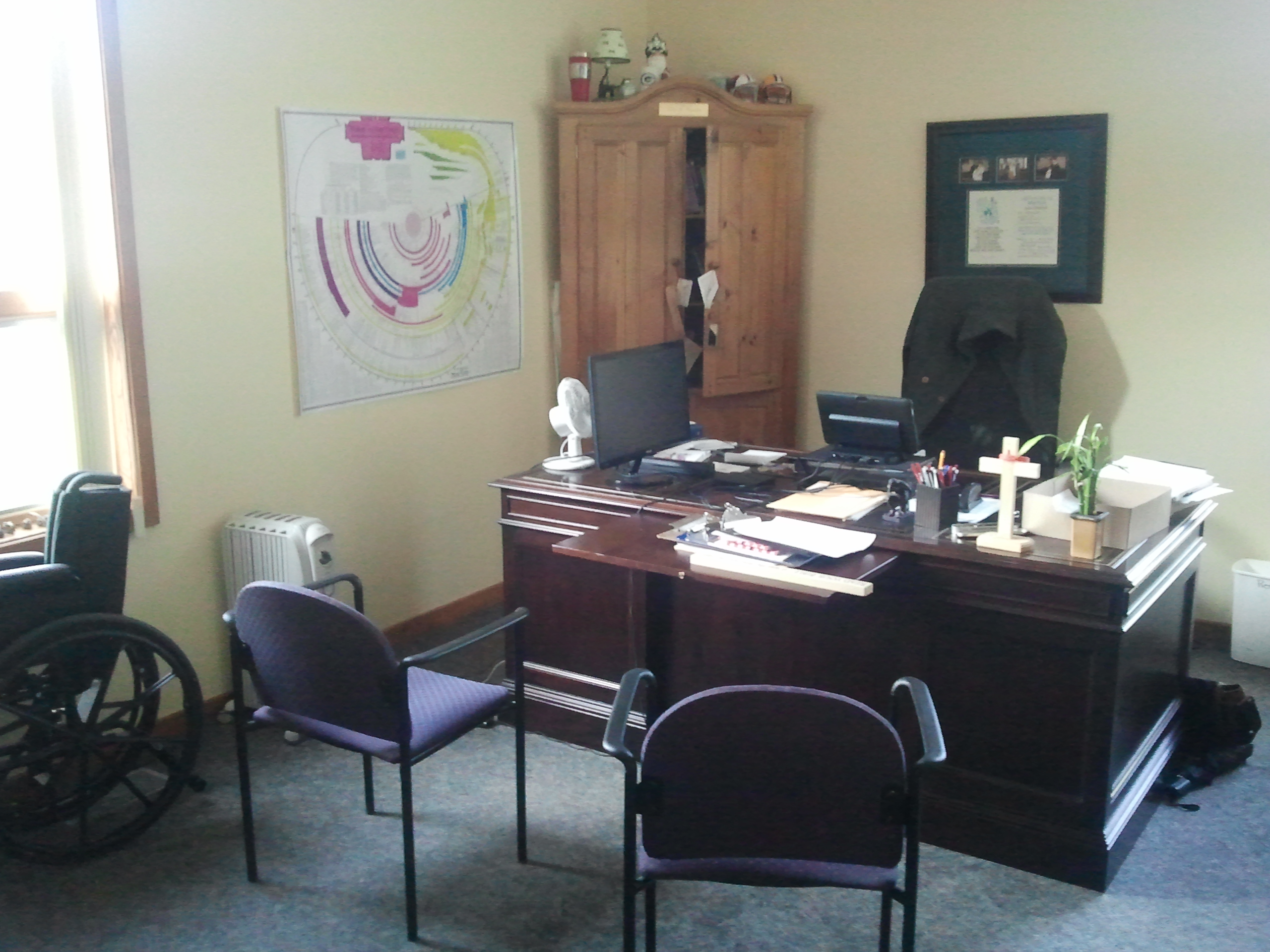 Pastor’s Office
Counter’s Meeting Room
Small Group Meetings
Food Bank Storage
Wheel Chair Parking Space
Limitations Of Current Space
Fellowship Hall unable to fully accommodate congregation fellowship activities, outreach events, funeral luncheons, or wedding receptions

Teens lose 20 minutes of Bible study by meeting offsite

Narthex is crowded, noisy, and has poor traffic flow

Teaching and learning is challenging in our current class spaces